Department of Special Education Update
May 19, 2021
If you know Mai, you know that she is…


Kind
Committed
Passionate
Resourceful
Helpful
Detail-oriented

...and so much more!
HCPSS: Frequently Asked Questions
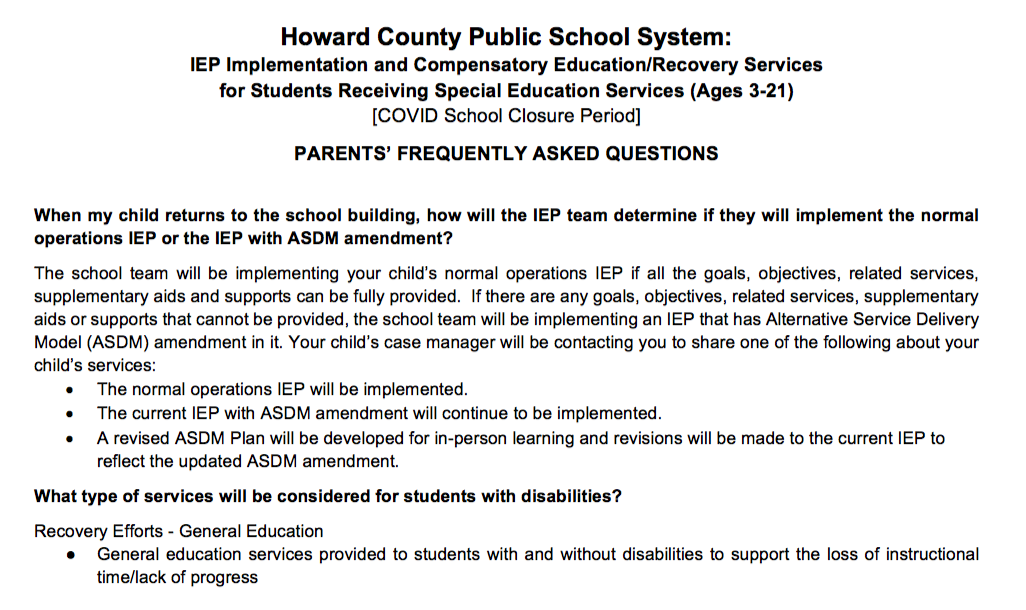 HCPSS Department of Special Education Parent FAQ: IEP Implementation and Compensatory Education/Recovery Services


 https://help.hcpss.org/special-education
Compensatory Education/Recovery Services
Special education instruction and/or related services owed to a student with disabilities as a result of a school system’s 
failure to provide the student with services in accordance with their Individualized Education Program (IEP).
Compensatory Education/Recovery Services
Not unique to the pandemic
Based on assessed needs - not just about regression, also about the progress made/not made
Not necessarily an hour by hour calculation
Designed to place students where they would have been if not for the denial of FAPE
Each student with an IEP will be evaluated for compensatory education/recovery services
Parents will receive a “parental input form” from case manager prior to any decisions--**PROVIDE INPUT**

Parents will receive a Compensatory Education/Recovery Services determination from HCPSS
Each student with an IEP will be evaluated for compensatory education/recovery services
Once the determination letter is received, parents will have the option to:
Submit agreement with the proposed determination
Submit additional input and/or requests for consideration
Submit disagreement with request for an IEP meeting
What if the school denies compensatory education or a parent disagrees with the determination?
Request an IEP meeting
Contact others who may be able to assist: SECAC, HCAS, PPMD, FSRC, other parent support groups, HCPSS Department of Special Education
Parent may file a complaint with the Maryland State Department of Education
Parent may request mediation and/or file for a due process hearing request
Family Support and Resource Center (FSRC)Compensatory Conversations
Thanks to those who attended the first sessions (May 3rd & 13th)!

Wednesday, May 26 - 6:30-7:30 p.m.
Wednesday, June 2 - 6:30-7:30 p.m. - en espanol